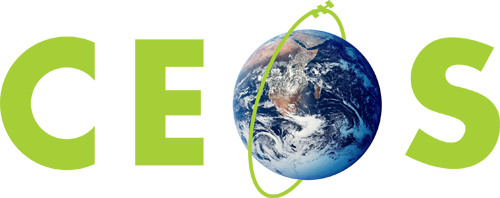 Committee on Earth Observation Satellites
Capacity Building Activities at GFOI SilvaCarbon
Name: Sylvia Wilson
Agenda Item # 27
CEOS 7th Working Group for Capacity Building and Data Democracy (WGCapD) Annual Meeting
INPE São José dos Campos, Brazil
6-8th March, 2018
GFOI’s SilvaCarbon
Capacity Building Best Practices
General Capacity Building Initiatives

National Strategies
Priority Needs Assessment
Targeted Assistance
Methods and Guidance Document (MGD)
Design and Implementation
Indicators
Academia
Harmonized Work Planning
Operational Products and Tools
Communicate Gaps to R&D
Promote Existing Solutions
Follow Up
Agency Competencies
Regional, Thematic Areas and Strategies
General Capacity Building Initiatives (USGS/USFS)

Remote sensing capacity transfer to produce accurate activity data for reporting to REDD+ and the GHG inventory
Development of emission factors, by assisting with the implementation of National Forest Inventories, and/or by using permanent plot data
Integration of both (activity data and emission factors)

Tools and Methods applied
SilvaCarbon – leveraging expertise with University of Maryland lab of Professon Matthew Hansen to use the GLAD system. Currently implemented in 12 countries.
SilvaCarbon – Lidar Assisted National Forest Inventory.
GFOI – Using the SEPAL platform developed by FAO that use open source tools to map forest cover change. Using the data cube developed by Australia, and implemented by NASA.
Agency Competencies
Regional, Thematic Areas and Strategies
Best Practices

Using the Methods and Guidance Document to frame capacity transfer.
Collaborating with regional initiatives like SERVIR, GOFC GOLD – Greater impact and we are able to reach other countries outside of SilvaCarbon.
Collaboration with other GFOI donors.
Using the platform REDD Compass that Australia gov developed as a contribution to GFOI to track progress in countries. 
Partnering with the World Bank to ensure capacity transfer is align with the Readiness Preparation Proposal (RPP) that countries submit to the Forest Carbon Partership Facility (FCPF).
Capacity Building Expected Activities
Activities By Region & Theme
SE Asia : 
SilvaCarbon workplan for 2018/2019
Biodiversity & Ecosystem Sustainability Activity 1: GFOI Regional workshop in the use of LiDAR for assisted NFI - Nepal/ May
Activity 2: REDD Compass Training  – SERVIR Hub in Thailand / September
Activity 3: Exchange of experiences among countries using GLAD system/ Vientianne, Laos/August
Capacity Building Activities
Activities By Region & Theme
Americas: 
SilvaCarbon workplan for 2018/2019
Biodiversity & Ecosystem Sustainability Activity 1: GFOI Global Summit – Bogota, Colombia / March 12-16
Activity 2: REDD Compass Training  – Argentina University/ End of August, with GOFC GOLD
Activity 3: Regional workshop on community based monitoring– Iquitos, Peru/ July
Activity 4: Regional GFOI workshop on restoration practices – Mexico/September
Africa:
SilvaCarbon workplan for 2018/2019
Biodiversity & Ecosystem Sustainability 
Activity 1: Regional training at regional Servir Hub in the use of time sync for remote sensing sampling  – Nairobi, Kenya/March 18-23
Activity 2: REDD Compass Training  – Yaounde, Cameroon / End of April
Activity 3: Regional workshop on biomass estimation – Gabon/ July
Activity 4: Exchange of experiences, Africa countries using GLAD system  – Brazzaville, ROC/ September
Capacity Building Activities
SDG-Related Activities
Thanks!

Sylvia Wilson
snwilson@usgs.gov